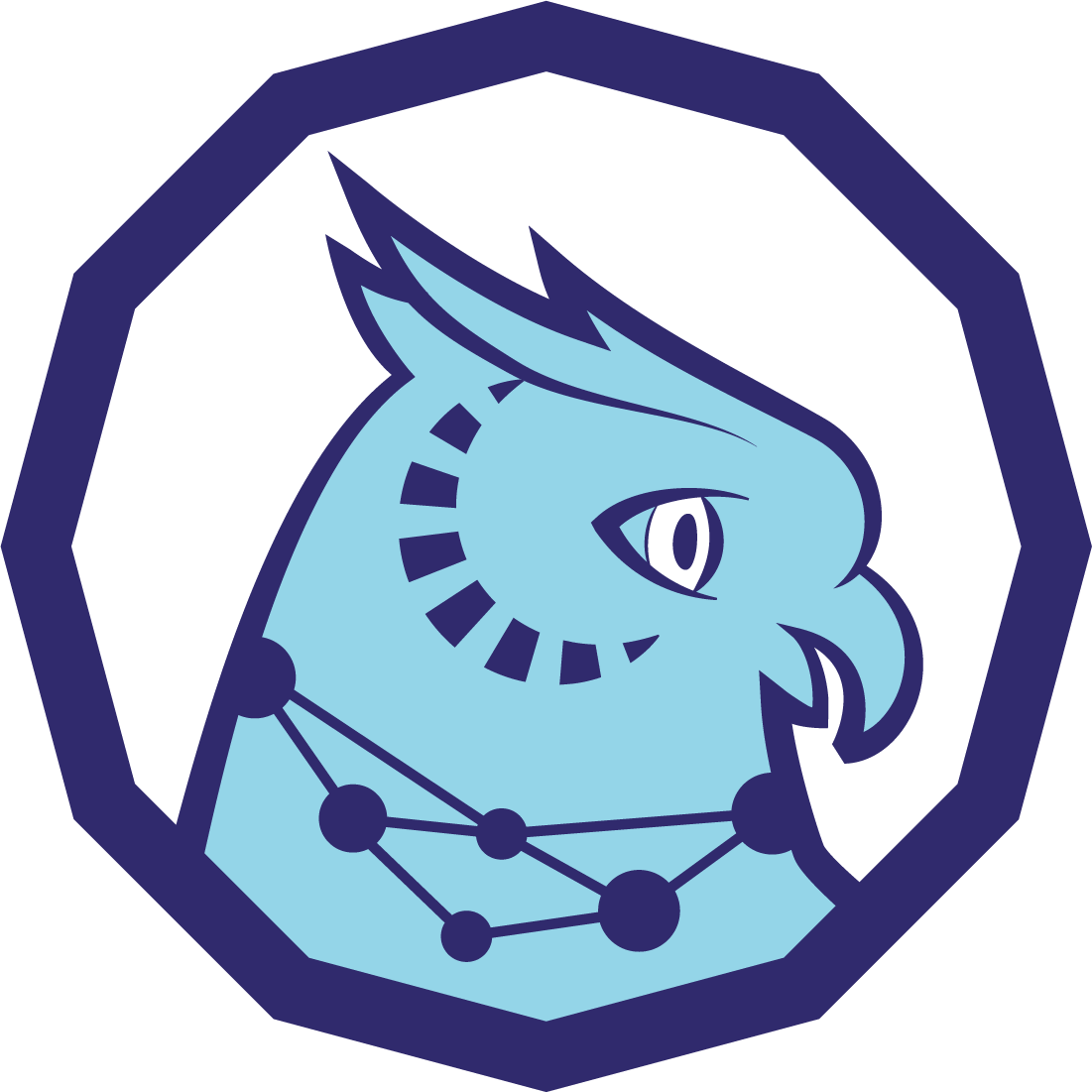 Works in Progress: Democratizing Access to Large Datasets through Shared Infrastructure
This project was made possible in part by the Institute of Museum and Library Services LG-70-18-0202. Presented by Jamie Wittenberg. Contact: jvwitten@iu.edu
A Big Data Problem in Research Libraries
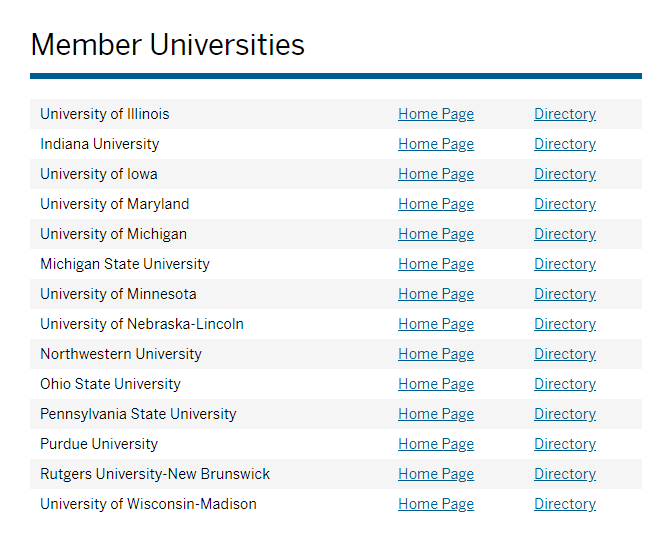 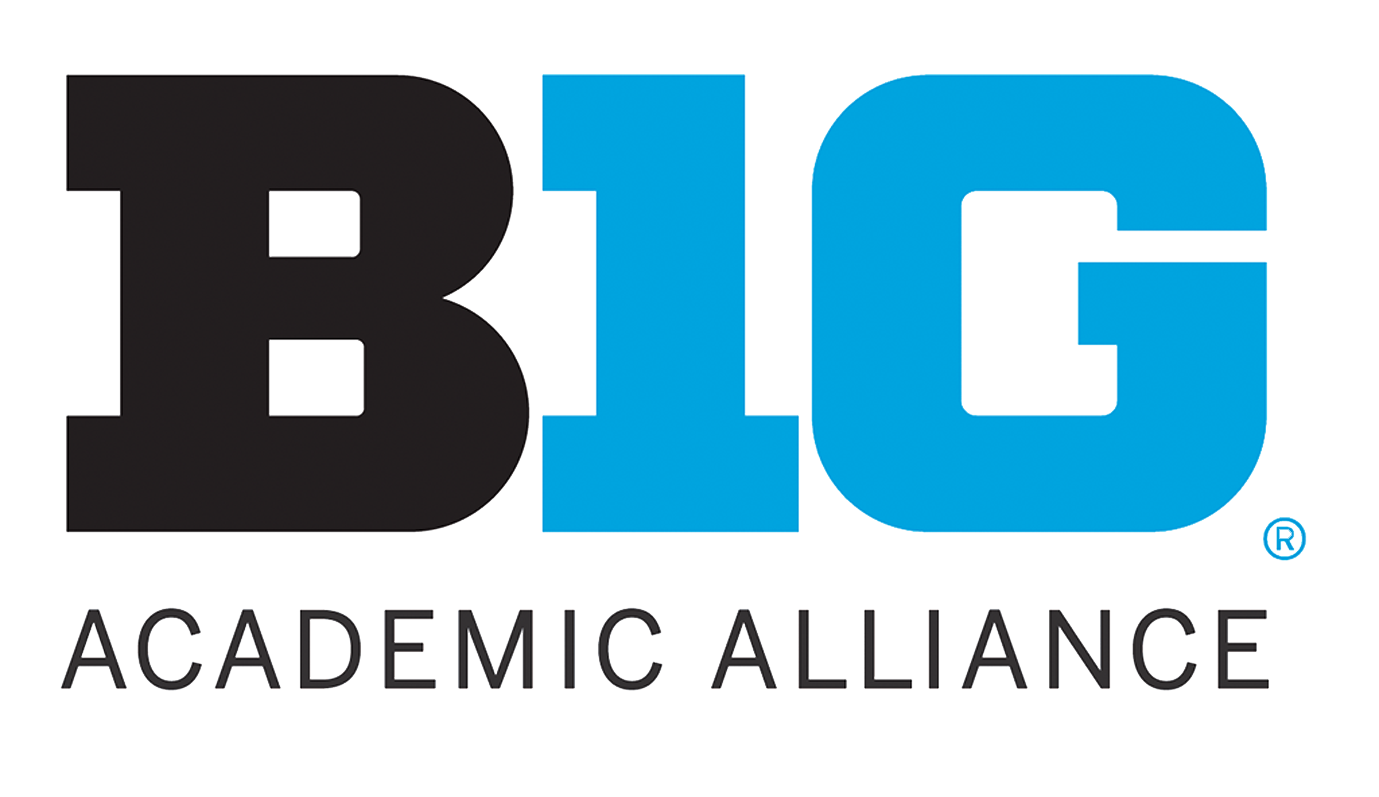 The Case for Clarivate Analytics’ XML Data
Shared Big Data Gateway Origins
https://www.youtube.com/watch?time_continue=2&v=33ev6Rzhd0A
Data Enclave Video
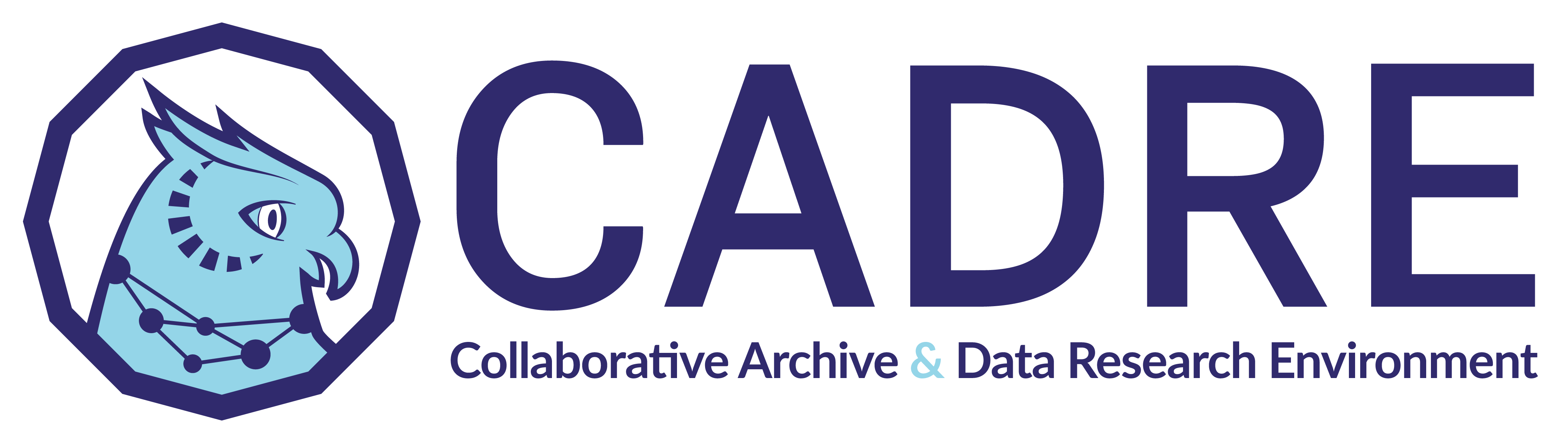 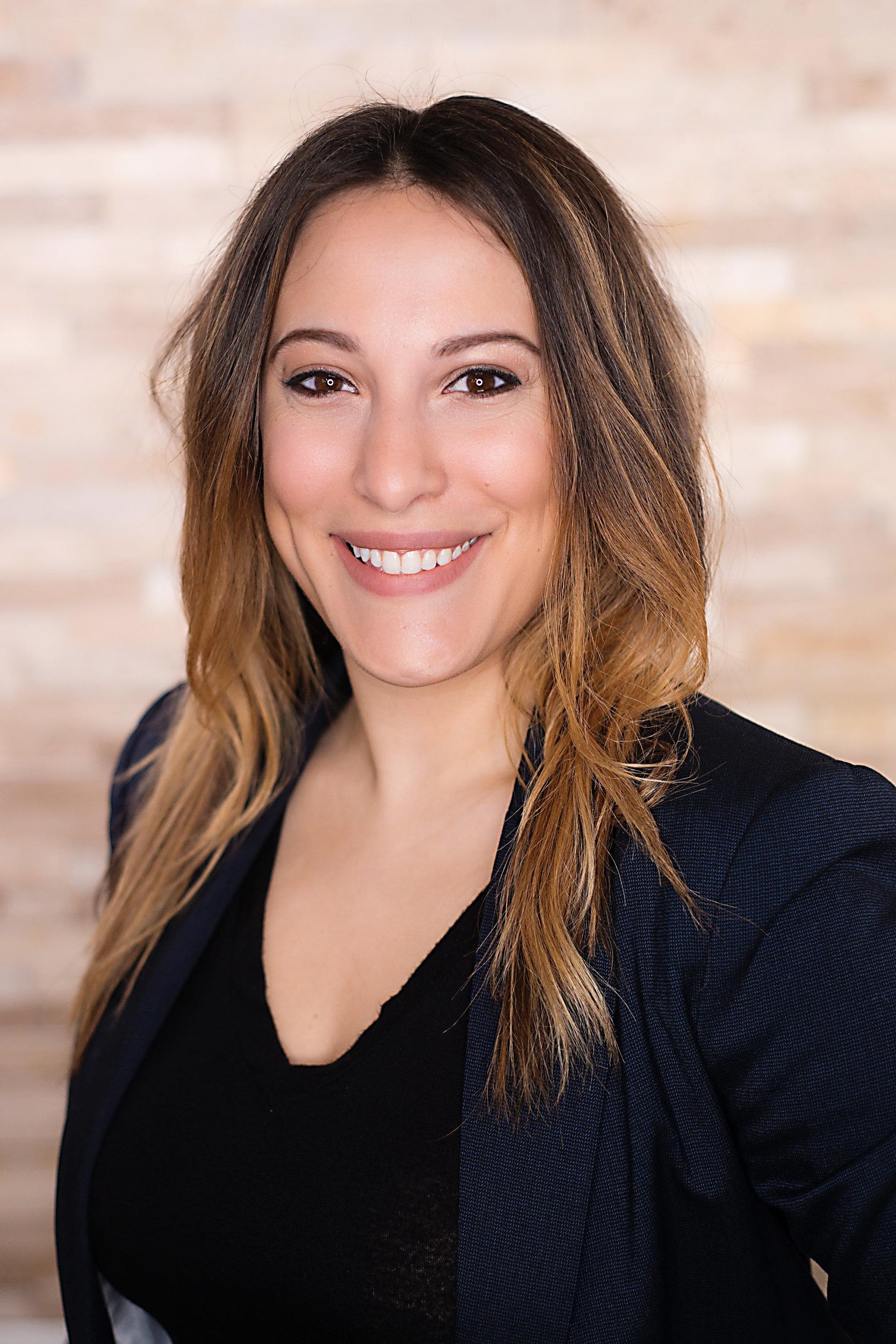 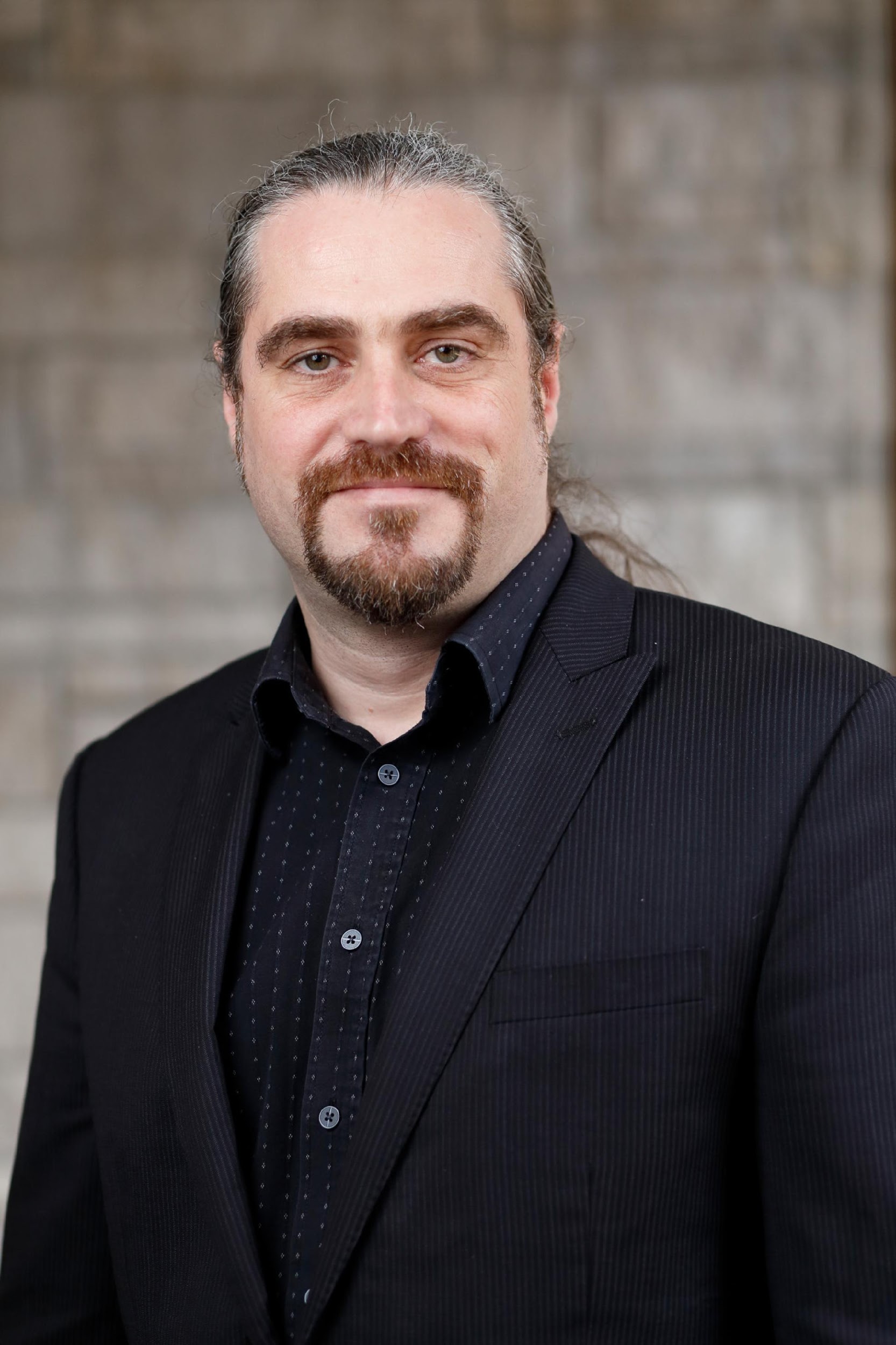 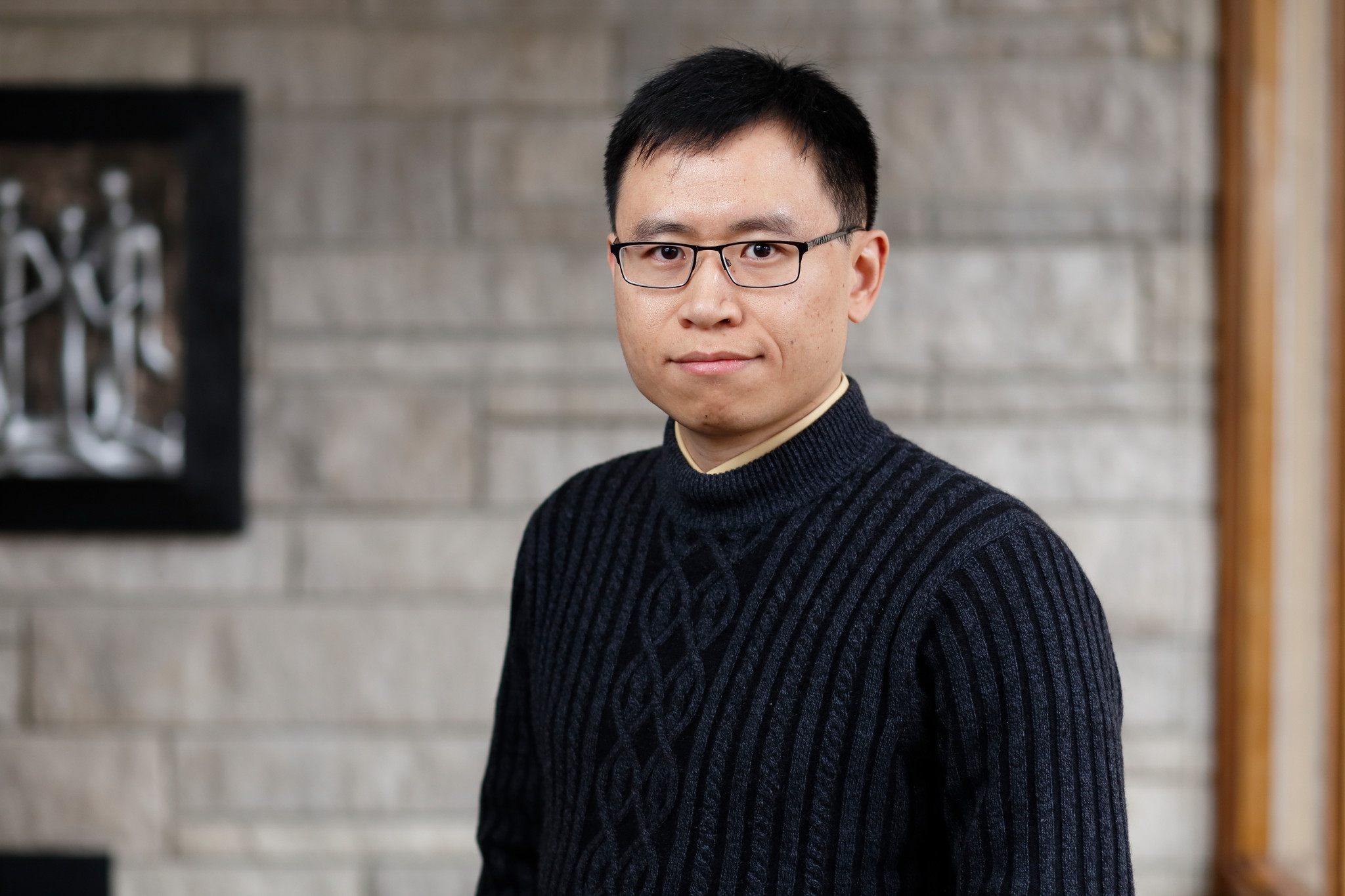 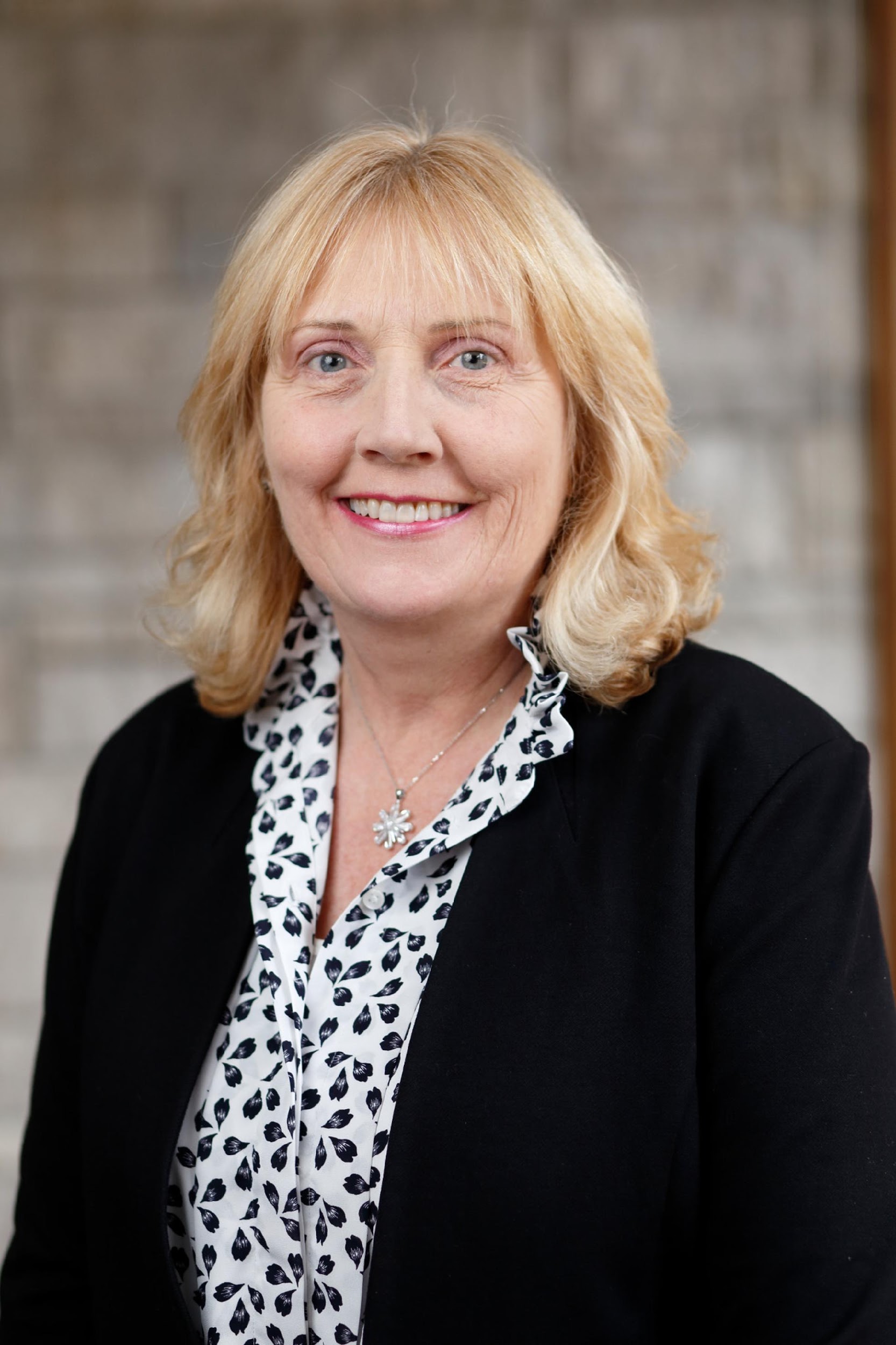 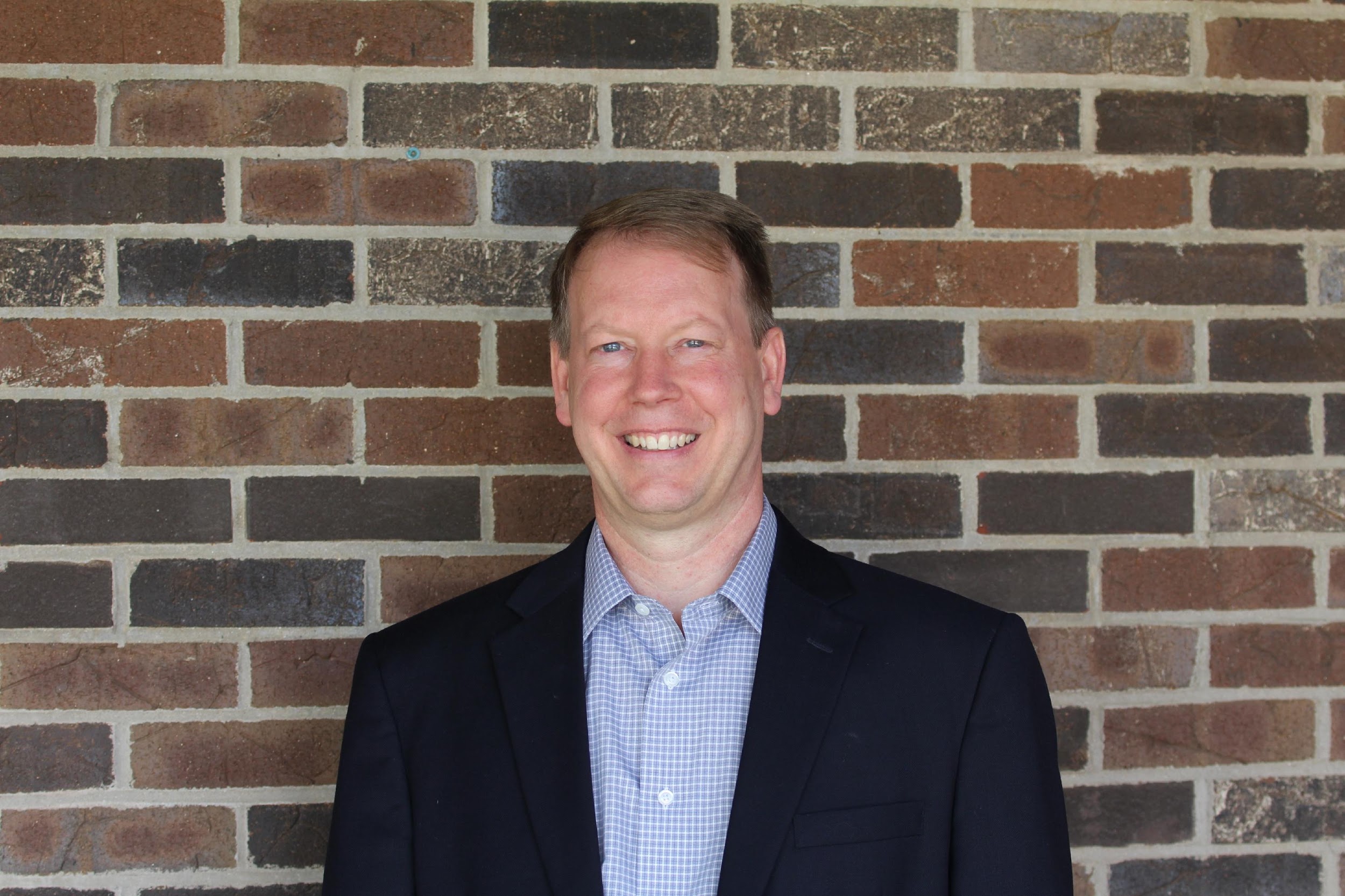 CADRE Project Leadership
Partners
Project Constituents
Goals
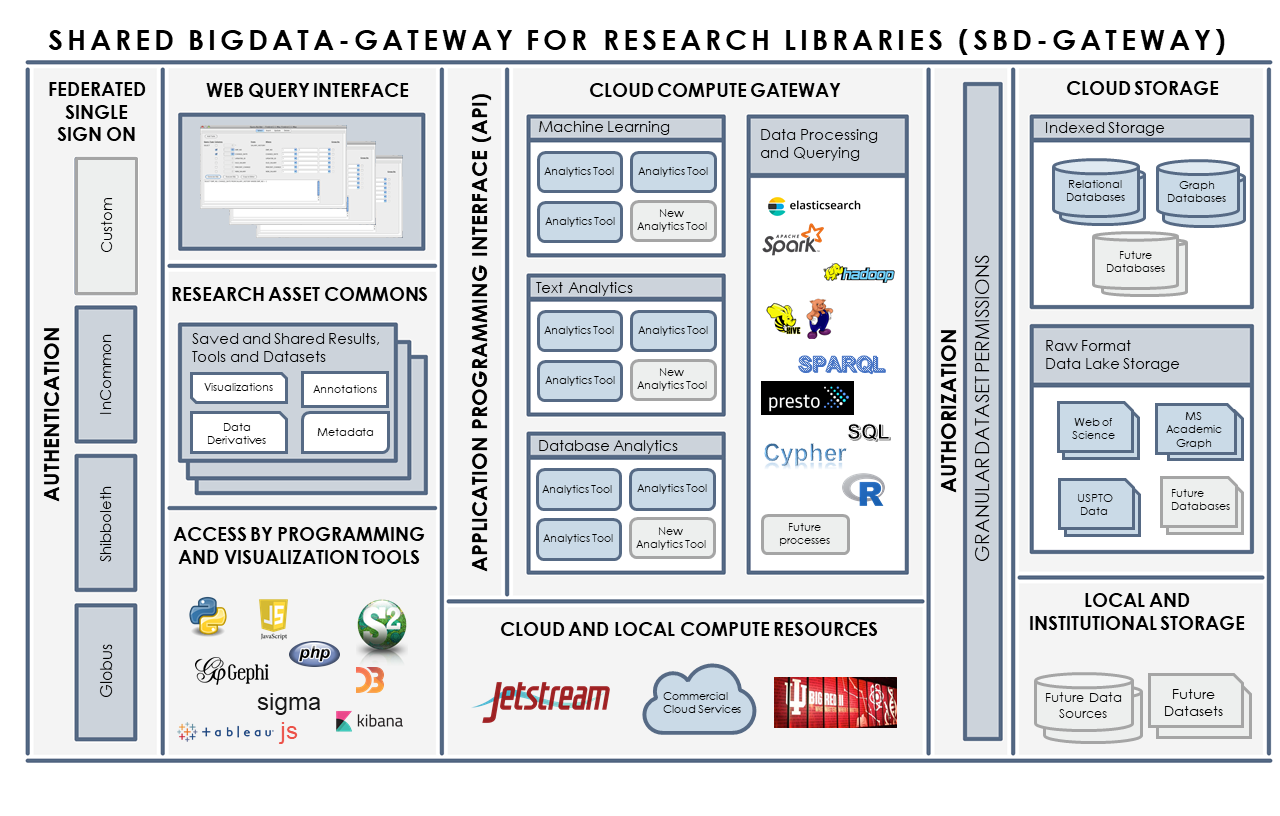 Project Goals – Research Asset Commons
Graphical User Interface
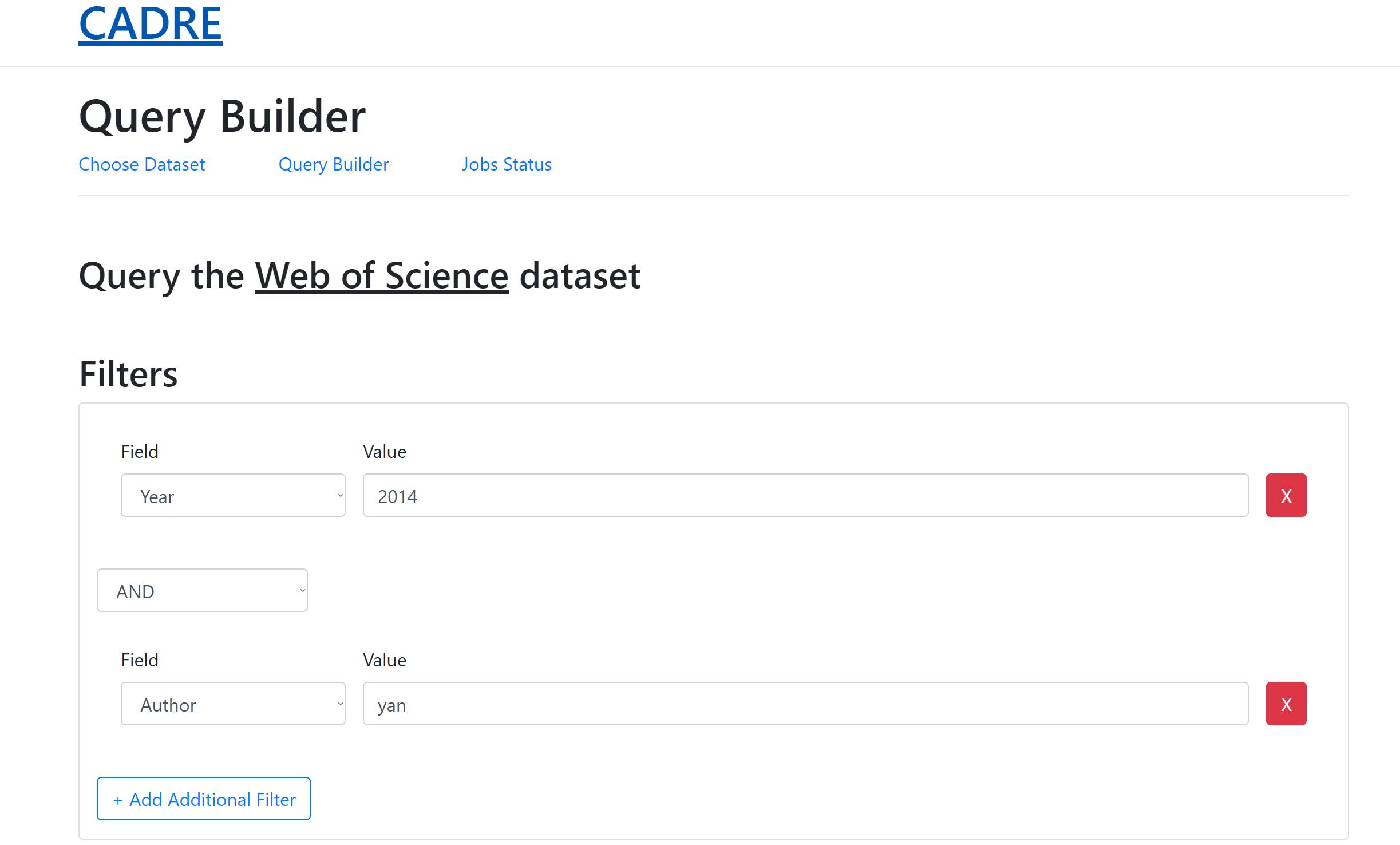 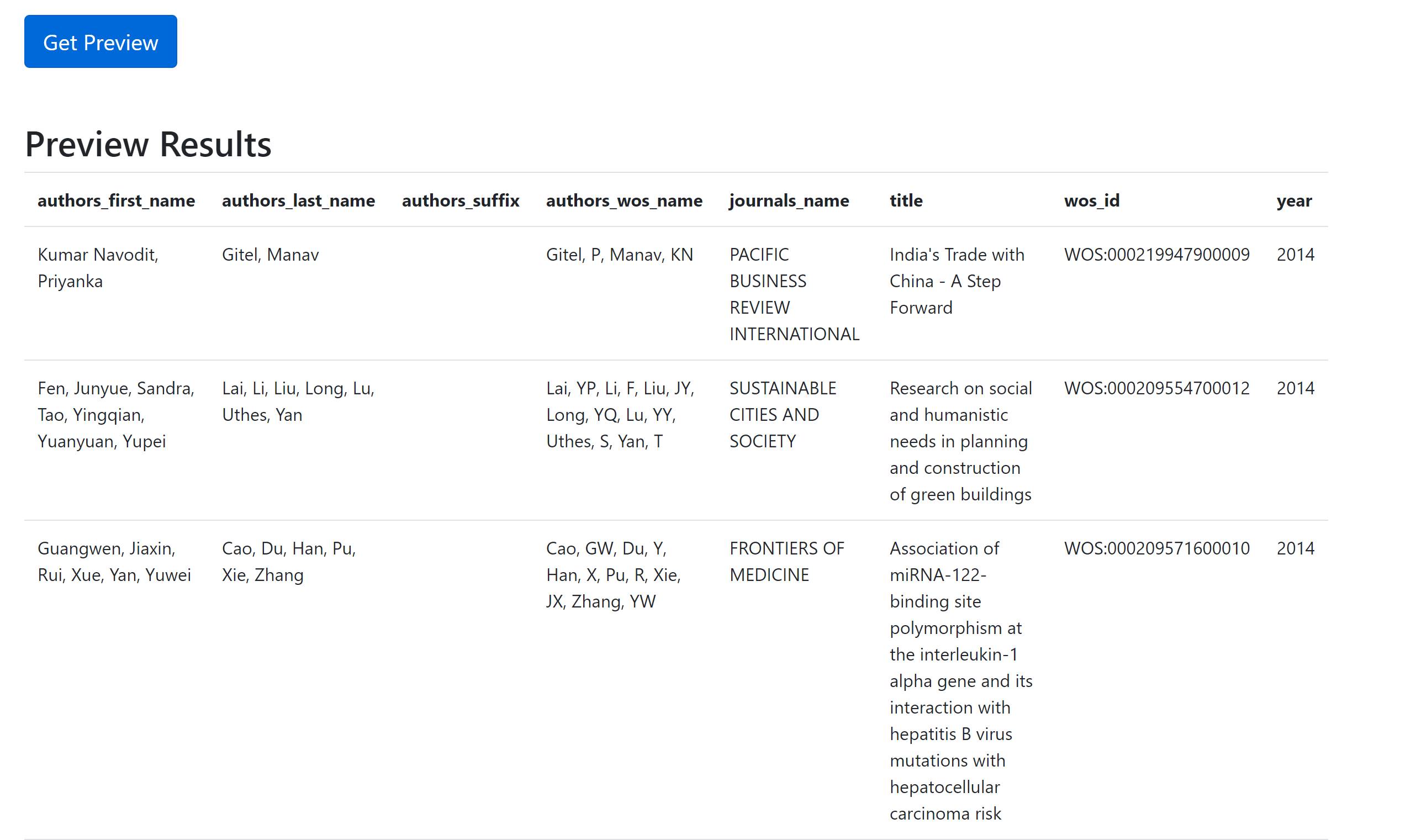 CADRE Fellows
Utilizing Data Citation for Aggregating, Contextualizing, and Engaging with Research Data in STEM Education Research
Researchers: Michael Witt, Loran Carleton Parker, Ann Bessenbacher
Affiliation: Purdue University
Understanding citation impact of scientific publications through ego-centered citation networks
Researchers: Yi Bu, Chao Min, Ying Ding
Affiliation: Indiana University Bloomington and Nanjing University
MCAP: Mapping Collaborations and Partnerships in SDG Research
Researchers: Jane Payumo, Devin Higgins, Scout Calvert, Guangming He
Affiliation: Michigan State University
Measuring and Modeling the Dynamics of Science Using the CADRE Platform
Researchers: Russell Funk, Michael Park, Thomas Gebhart, Britta Glennon, Julia Lane, Raviv Murciano-Goroff, Matthew Ross, Jina Lee, Erin Leahey
 Affiliation: University of Minnesota, University of Pennsylvania, New York University, Boston University, University of Arizona
The global network of air links and scientific collaboration – a quasi-experimental analysis
Researchers: Katy Börner, Adam Ploszaj, Lisel Record, Bruce Herr II
Affiliation: Indiana University Bloomington and University of Warsaw
Comparative analysis of legacy and emerging journals in mathematical biology
Researchers: Marisa Conte, Samuel Hansen, Scott Martin, Santiago Schnell
Affiliation: University of Michigan and University of Michigan Medical School
Systematic over-time study of the similarities and differences in research across mathematics and the sciences
Researcher: Samuel Hansen
Affiliation: University of Michigan
Sustainability
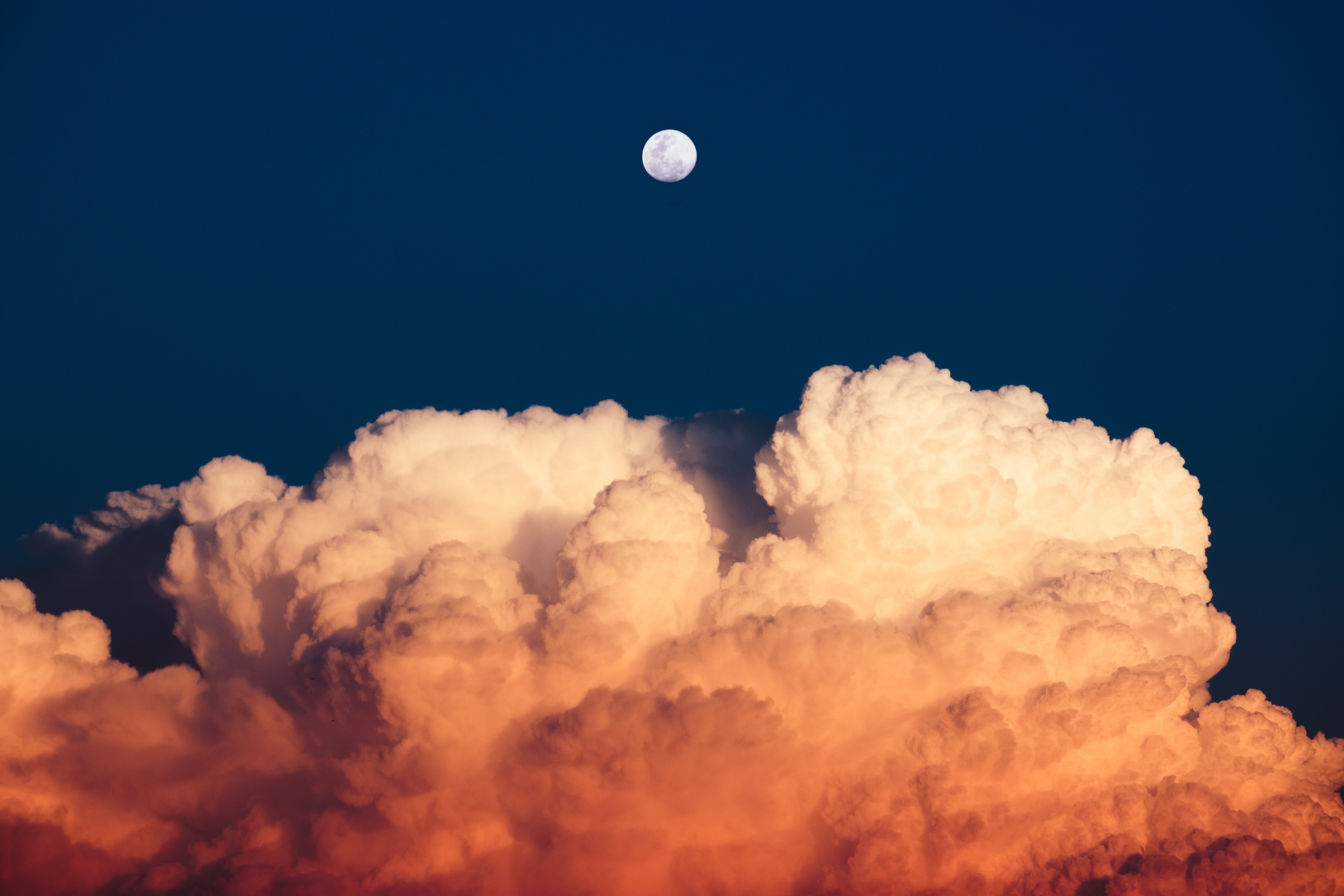 Cloud Computing Time
Tiered Membership
Get Involved
Contact Us